Основні ідеї, що поширювалися Росією в Україні задля дестабілізації ситуації та збереження впливу на національні меншини  в 1990-х  - 2000-х роках
Суспільно-політична ситуація в Україні спричинена відставанням оновлення законодавства. що регулює етнонаціональну політику в державі.
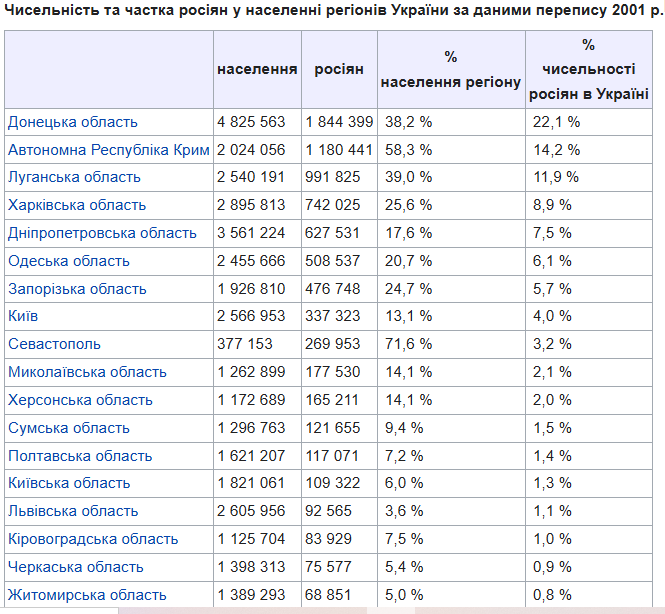 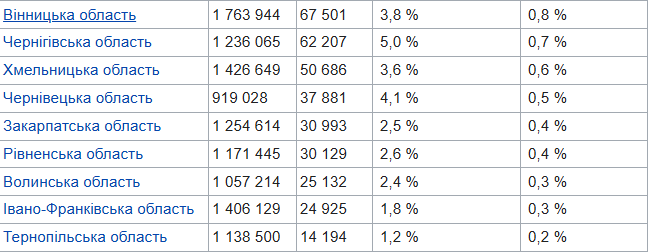 Етнічних росіян в Україні стає все менше. Соціологи зафіксували новий тренд
Володимир Паніотто: «Просто люди перестають себе ідентифікувати росіянами»
Кількість етнічних росіян в Україні з кожним роком стає все меншою. Такий висновок на основі досліджень зробив генеральниий директор Київського міжнародного інституту соціології Володимир Паніотто.
На думку соціолога, є дві причини такого явища: еміграція росіян до РФ та зміна ідентифікації самих росіян.
«Етнічних росіян в Україні стає все менше. Ні, це не означає, що вони масово емігрують до РФ, хоча певний відсоток тих, хто виїхав туди з окупованих територій, теж є. Просто люди перестають себе ідентифікувати росіянами, і зараз «з колишніх 17% залишилось 2-3%», – говорить Паніотто.
У перші роки Української незалежності Російська Федерація розгорнула масштабну інформаційно-пропагандистську кампанію проти національно-культурного відродження нашої держави, яка охопила майже всі її ціннісні основи. Особливо активно навішувалися ярлики та формувалися нові стереотипи навколо української незалежності, що проявлялося в формі зневажливих та іронічних висловлювань, і водночас настирливо нав’язувалися ідеї слов’янського союзу, «спільної історії».
Міф про «історичну єдність трьох слов’янських народів». Триста років російська історіографія та пропаганда намагається довести, що українці та росіяни — один народ.
	12 липня 2021 року на офіційному сайті президента Росії була опублікована антинаукова й українофобська стаття «Про історичну єдність росіян та українців». Ця стаття, як і її україномовний переклад, який теж було розміщено на сайті, пропонувалася читачеві як праця самого Володимира Путіна.
Міф про триєдиний російський народ — тобто така концепція історії, коли українці, білоруси та росіяни є «гілками» одного, російського народу, — з’явився в істориків Російської імперії для обґрунтування російської експансії XVIII століття. Провідною тезою міфу про триєдиний народ є заперечення ідентичності та самобутності українців і білорусів, їхня русифікація й асиміляція. Пізніше вона мала своїх прихильників і серед українців, які жили на території імперії (малоросійство) та за її кордонами (москвофільство), а пізніше дістала розвитку, з незначними змінами, в ідеологіях Радянського Союзу та Російської Федерації.
	Михайло Грушевський у 1904 році у роботі «Звичайна схема “русскої” історії й справа раціонального укладу історії східного слов'янства» сформулював концепцію самобутнього історичного розвитку українського народу, відкинув ідею тотожності й спадкоємного зв’язку між київською та московською державністю, а також заперечив російський постулат про триєдиний народ. Саме Грушевський сформулював інший історичний наратив: після занепаду Київської Русі її спадкоємицею стала аж ніяк не Московська Русь, а Галицько-Волинське князівство, а пізніше — Велике князівство Литовське. Згодом концепція Грушевського знайде втілення в багатотомній «Історії України-Руси».
Перші два десятиліття незалежності України міф про триєдиний народ був інструментом для проєкції російської «м’якої сили» в Україні. Під гаслами «єдності» та «братерства» Росія поширювала свої мову, світогляд та історичні наративи. Як тільки українці остаточно обрали повернення нашої держави на європейський шлях розвитку — відбулася анексія Криму та почалася війна на сході України. Подальші події призвели до повномасштабної війни, яка триває досі.
Наслідок інспірованої ззовні такої «активності», вже наприкінці 1990-х рр. для етнонаціональної сфери України були притаманні такі явища, як:  

активізація федералістських, автономістських та сепаратистських рухів у Криму, Закарпатті та Буковині, на Донбасі. Етнонаціоналістичні політичні рухи (праве крило): росіян і кримських татар у Криму; румунів у Чернівецькій області; русинів у Закарпатській області; 

 посилення політизації національних меншин, особливо російської, румунської, русинської, болгарської та угорської, які вимагали національно-територіальної автономії, створення політичних партій на етнічній основі;  

 поява претензій громадських об’єднань деяких національних меншин, насамперед проросійських політичних сил на місцях, на самоврядування з функціями владних структур (Крим, південно-східні області України); 

 виокремлення національними меншинами економічної та політичної проблематики, зумовленої високим рівнем безробіття, складністю набуття громадянства, політико-правовим статусом меджлісу, облаштуванням депортованих в Україні тощо; 

 з’явилася проблема регіоналізму та регіоналізації економічного життя; 

 неодноразово громадськими об’єднаннями росіян у Криму порушувалося питання створення своїх власних органів національного самоврядування на зразок меджлісів кримських татар та фольскрату німців у Криму.
1 серпня 2024 року Росія вийшла з Рамкової конвенції про захист національних меншин, яку підписала 1996 року у Страсбурзі, що у Франції.
	Раніше російський лідер Володимир Путін підписав закон про денонсацію рамкової конвенції Ради Європи про захист нацменшин. Росія пояснила необхідність припинити дію конвенції тим, що резолюція Комітету міністрів РЄ від 27 вересня 2022 року істотно обмежила повноваження російського експерта в Консультативному комітеті, створеному для моніторингу виконання державами-учасницями конвенції своїх зобов'язань щодо захисту національних меншин.
	Крім того, Росія, як стверджується в прокремлівських виданнях, втратила можливість відстежувати на міжнародному рівні випадки порушення прав відповідних категорій громадян. Ідеться про російськомовне населення за кордоном РФ.
	Російський юрист Ілля Русяєв сказав у коментарі "Известиям", що права і свободи нацменшин у Росії, як і раніше, захищені — згідно з Конституцією РФ. Конституція є найвищим законом у країні. Її дія вища, ніж будь-які міжнародні закони, пояснювали в Росії.
	Рамкова конвенція про захист національних меншин набрала чинності у 1998 році. Це міжнародний договір, спрямованим на захист прав людей, що належать до національних меншин. Без Росії конвенція тепер чинна у 38 країнах, серед яких і Україна, яка підписала конвенцію 1995 року. Конвенція захищає серед іншого такі права:
вільне виявлення етнічної, культурної, мовної та релігійної самобутності;
відсутність дискримінації;
збереження та розвиток культур, релігій та мов меншин;
сприяння міжкультурному діалогу та захист осіб, що належать до меншин, від ворожості чи насильства;
свобода зібрань, об’єднань, висловлювань, думок, совісті та віросповідання;
сприяння розмаїттю в медіапросторі з мовленням мовами меншин та підтримка ЗМІ меншин;
викладання в школах мовами нацменшин;
можливість впливати на прийняття державних рішень з питань, що стосуються осіб, що належать до національних меншин.
Військовослужбовець ЗСУ, колишній муфтій Духовного управління мусульман України “Умма” Саїд Ісмагілов на пресконференції у Медіацентрі Україна-Укрінформ:
	"Наш ворог та агресор намагається використати національні меншини проти інтересів України, проти єдності та згуртованості. На цьому "грають" і на геополітичному рівні, і на національному рівні, і на релігійному рівні. 
	Ще навіть до початку війни у 2014 році, до початку тимчасової окупації Криму та Донбасу, великі гроші вкладалися з боку Росії і в релігійні, і в деякі національні оранізації... Фінансувалися різні проєкти, які мали просувати проросійські наративи і грати в інтересах ворога та окупанта", - сказав Ісмагілов.
За його словами, від початку війни Росія широко використовує цю мережу своїх агентів, намагається використати національний і релігійний фактор проти України.
"Тому я думаю, що нашій державі потрібно уважно стежити за тією агентурою, яка працює в інтересах нашого ворога. Війна переходить у тривалу фазу, нам потрібно готуватися і гуртуватися до подальшого захисту нашої Батьківщини. Нам потрібно демонструвати єдність, взаємоповагу, і тому інтереси України мають бути найголовнішими", - наголосив Ісмагілов.
Характерні риси суспільно-політичного життя в Україні.
Дехто вважає, що характерними рисами  суспільно-політичного життя в Україні   стали:  

	По-перше, надмірна увага ролі національних меншин у суспільно-політичному житті України й елементи загравання з ними засвідчили відсутність усталених «правил гри» між етнічною більшістю й меншістю, що позначилося як на настроях, орієнтаціях, так і практичних діях частини українського населення.  Чи так це?

	По-друге, посилювалися процеси надмірної політизації етнічних груп, прагнення до підвищення їхнього політичного статусу, що зводилося до участі в розподілі влади, консервації існуючого етнокультурного середовища українців. Особливо мусувалися ідеї створення політичних надбудов для захисту прав національних меншин (Крим, Донбас), нагніталися політичні пристрасті довкола «зневажених» прав румуномовних громадян (Буковина), насильницької «українізації» росіян (Донеччина, Луганщина). 

	Деякі національні товариства, замість культурнопросвітницької роботи, втягувалися в активну політичну діяльність, прагнучи перебрати на себе функції органів влади та розподілу державних коштів. Серед активістів товариств велася боротьба за лідерство, одноосібне представлення інтересів тієї чи іншої меншини.
По-третє, мали місце непоодинокі випадки українофобії та масового шовінізму з боку деяких товариств проросійської та прорумунської орієнтації, заперечення існування української нації. 

	По-четверте, РФ та інші сусідні держави у зовнішній політиці активізували тактику захисту «співвітчизників» за кордоном, використовуючи на свій кшталт ратифіковану в 1999 р. Україною «Європейську хартію регіональних мов або мов меншин». 

Віталій Коцур 
Вплив російського чинника  на етнонаціональні процеси в україні в 1990-х рр. Наукові записки.      Випуск 5-6(91-92) chrome-extension://efaidnbmnnnibpcajpcglclefindmkaj/https://ipiend.gov.ua/wp-content/uploads/2018/07/kotsur_vplyv.pdf
Початок гібридної війни в 2014 р. та реагування на неї національних меншин

	Анексія Криму та російська агресія на Сході України певною мірою стала можлива через відсутність оновленої законодавчої бази у галузі етнонаціональних відносин в Україні, яка б відповідала реаліям часу. 
	Відсутність концепції державної етнонаціональної політики, несвоєчасне і нераціональне оновлення законодавчої бази у сфері національних меншин – усе це полегшувало формування мережі проросійських організацій, які упродовж десятиліть сіяли розбрат в українському суспільстві. Нерішучість влади, відсутність належної реакції на провокації і незаконні дії з боку сусідніх держав чи їхньої діаспори в Україні лише посилювали нестабільність та створювали передумови для сепаратизму в окремих регіонах.
	Саме тому особливо актуальною впродовж 2014‒2018 рр. була модернізація законодавства у сфері національної безпеки та етнічних меншин як основи стабільності та інтеграції українського суспільства.
	Анексія РФ Кримського півострова у лютому‒березні 2014 р. загострила там етнонаціональну ситуацію, що стало предметом уваги інституцій ООН. Порушення прав нацменшин зафіксовано і в заяві корінних народів, що брали участь у  13-й сесії Постійного форуму з питань корінних народів від 11 травня 2014 р. «Про надзвичайну ситуацію, пов’язану з корінними народами Криму». У ній йшлося про те, що Крим є «батьківщиною і територією трьох корінних народів – кримських татар, караєв (караїмів) і кримчаків». Корінні народи Криму у заяві вказані як жертви військово-політичного конфлікту.
Росія намагалася за допомогою національних меншин України дестабілізувати ситуацію та запустити дезінтеграційні процеси, завдяки чому стало б можливим здобути контроль над частиною чи навіть усією територією держави. 

	В умовах війни Україні досить складно ухвалити низку законодавчих актів для захисту прав національних меншин, насамперед кримських татар після окупації Криму. Водночас прийняття низки важливих законів, які регулюють процеси у сфері національних меншин, мало б стати своєрідним підґрунтям для забезпечення національної безпеки України та інтеграційних процесів всередині країни. Найбільш нагальними законодавчими актами, які мала б прийняти держава – Концепція державної етнонаціональної політики, модернізація Закону України «Про національні меншини України», формування нового мовного закону, закону про «корінні народи» та ін.
	Актуальною проблемою від початку анексії Криму стало визначення статусу жителів півострова, зокрема кримських татар, а також затвердження на законодавчому рівні гарантій захисту їхніх прав, надання статусу «корінного народу». Такий підхід не лише встановлював історичну справедливість щодо кримськотатарського народу, але й фактично декларував шлях до майбутньої інтеграції півострова та формував великий пласт підтримки територіальної цілісності. 13 березня 2014 р.
	Г. Москалем було подано проєкт закону України «Про статус кримськотатарського народу», який мав на меті створити правові підстави для регулювання та реалізації державної політики у сфері повернення
У законопроєкті була надана гарантія відновлення прав кримськотатарського народу, як корінного, який був переселений із Криму. Фактично проєкт закріплював статус «корінного народу» за кримськими татарами, а також визначав кримський півострів як їхню історичну етнічну батьківщину. 	У запропонованому законопроєкті кримські татари були визначені як невід’ємна частина українського суспільства, а отже було гарантоване проведення низки соціально-економічних та політичних заходів, спрямованих на їхню інтеграцію.
	Розроблення цього законопроєкту вже відставало від реальних подій в Криму, який був анексований Російською Федерацією.
	Це й зумовило його відкликання 27 листопада 2014 р. Водночас упродовж 2014‒2018 рр. розробляли низку інших законопроєктів, спрямованих на відновлення прав кримських татар.
Після анексії півострова російське керівництво публічно гарантувало захист прав усіх національностей у Криму, але все це носило лише декларативний характер. Водночас спостерігаються масові порушення прав людини, зокрема, й національних меншин півострова. 
	Серед усіх національностей, які проживали в Криму, найбільших утисків від окупаційної влади зазнають кримські татари та українці, які підтримують територіальну цілісність України. Виступи українців, кримських татар та інших народів проти зміни територіального статусу півострова та їх переслідування окупаційною владою, зумовили масову міграцію на материкову Україну. У Державній службі України з надзвичайних ситуацій повідомляли, що станом на 2016 р. з півострова переселилося близько 21 тис. кримчан, однак реальна кількість внутрішньо переміщених осіб з Криму може бути набагато вища.
Водночас Меджліс кримськотатарського народу окупаційна влада внесла до списку екстремістських організацій, а його діяльність на півострові була заборонена. За таких обставин кримсько-татарська діаспора в Туреччині та Світовий Конгрес кримських татар, координуючи свої дії з українським керівництвом, мало більшу змогу впливати на перебіг подій на півострові, ніж  члени Меджлісу31. Окрім того, діаспора кримськотатарського народу могла впливати на політичні рішення українських органів влади у сфері політичного, соціального та економічного розвитку їх представників в Україні, а також активізувати міжнародну співпрацю в боротьбі проти російської агресії та порушень прав людини на Кримському півострові
З анексією Кримського півострова одним із головних завдань для української влади стало соціальне та правове забезпечення представників кримськотатарського населення, яке вимушено переїхало на материкову Україну. Водночас актуалізувалося питання статусу кримськотатарського народу, враховуючи ситуацію, що склалася на півострові після лютого‒березня 2014 р. Саме тому прийняття відповідного документа мало важливе стратегічне і політичне значення для національної безпеки України. 

В інформаційній війні Росії проти України Москва використовує міфи щодо «російськості» півострова. Лідери кримськотатарського народу М. Джемілєв та Р. Чубаров вважають, що майбутнє їхнього народу безпосередньо залежить від надання кримськотатарському народу статусу корінного і формування в Криму національно-територіальної автономії в складі України. В умовах анексії Криму, надання статусу «корінного народу» для кримських татар розкривало шлях новим міжнародним гарантіям для них, особливо у зв’язку з масовими арештами представників цього народу окупаційною владою.
Ще одним кроком на шляху визнання кримсько-татарського народу як «корінного» став Указ Президента України П. Порошенка № 841/2014 «Положення про Уповноваженого Президента України у справах кримськотатарського народу» від 3 листопада 2014 р.38. У документі зазначено, що Уповноважений забезпечує здійснення Президентом України повноважень у сфері реалізації заходів щодо дотримання конституційних прав кримськотатарського народу «як корінного народу України»39. 	Уповноважений виконував низку функцій, пов’язаних з моніторингом дотримання прав кримськотатарського народу, брав участь у формуванні законопроєктів з питань захисту та збереження етнічної, культурної, мовної та релігійної самобутності, а також у розробленні пропозицій щодо захисту територіальної цілісності, інформування громадськості та ін. 
	Відзначимо, що, попри визнання кримських татар як корінного населення, на законодавчому рівні не існувало відповідного закону про корінні народи, що певною мірою лише поглиблювало правові колізії з цього питання. 
	У зв’язку з цим представники кримськотатарського народу в українському парламенті працювали над розробленням і реалізацією проєкту закону, який, по-перше, формував би критерії для отримання статусу «корінного народу», не допускаючи поширення автономістських та сепаратистських тенденцій, а по-друге – визначив би статус кримськотатарського народу на території України.
У листопаді 2015 р. Верховна Рада України прийняла постанову № 792-VIII «Про визнання геноциду кримсько-татарського народу». Документом не лише визнавалася депортація кримських татар у 1944 р., але й репресії представників цього народу, які здійснювала Російська Федерація після анексії півострова.
	У постанові засуджено злочини минулого, скоєні керівництвом Радянського Союзу, а також сучасні – такі як етноцид кримськотатарського народу з боку Російської Федерації. Керуючись положеннями Конвенції про запобігання злочину геноциду та покарання за цей злочин, народні депутати заявили про свою підтримку кримськотатарському народу. 
Упродовж 2014‒2018 рр. багаторазово були порушені права людини на Кримському півострові зі сторони Росії.
	Буденною справою стали репресії та обшуки в представників кримськотатарського народу. Так, у першому півріччі 2018 р. було проведено 56 обшуків (з 66) у будинках кримських татар, які російська сторона пов’язувала з розповсюдженням «екстремістських матеріалів». Ці обшуки, за інформацією Кримськотатарського центру, проводили із застосуванням фізичної сили та порушенням норм міжнародного законодавства.
В умовах російської агресії актуалізувалася в Україні потреба розроблення принципово нових концепцій, законопроєктів щодо посилення національної безпеки та запобігання дезінтеграційним процесам. Прийнятий у 2003 р. Закон України «Про основи національної безпеки України», який зазнав змін у 2006, 2010, 2013, 2014, 2015 та 2017 рр., покликаний захищати національні інтереси країни та гарантувати її національну безпеку. 
	У законі названі ключові загрози, як внутрішні, так і зовнішні, що несуть небезпеку для територіальної цілісності і державного суверенітету країни, а також для громадян України, іноземців та осіб без громадянства, які перебувають в країні. Документ захищає національні меншини, де стаття 6 гарантує вільний розвиток, використання і захист їхніх мов. Водночас українській мові гарантувалося функціювання в усіх сферах суспільного життя як державній. Зважаючи на російську агресію, документ тричі зазнавав змін у 2014, 2015 та 2017 рр. Ці зміни акцентували увагу вже на запобіганні загрози сепаратизму, поширенню дезінформації як одного із способів ведення «інформаційної війни». 
	У пояснювальній записці до проєкту закону було зазначено, що, у зв’язку із незавершеністю державотворчих процесів, актуалізацією етнокультурних проблем, етнокультурного розколу в Україні та намагання політичних сил інших держав поставити під сумнів територіальну цілісність та державний суверенітет України, важливість прийняття змін до цього закону не піддається сумнівам. 
	Схвалена у травні 2015 р. Стратегія національної безпеки України, яка фактично орієнтувалася на захист від російської агресії, мала низку недоліків, серед яких відсутність положень про міжетнічні конфлікти як загрозу національній безпеці.
Цей документ був критично оцінений у «Стратегії національної безпеки України (альтернатива)», де відзначено, що прийнятий Президентом України акт має здебільшого декларативний характер, а окремі питання вже прописані в Конституції України та інших законах, також вказано на відсутність адекватних відповідей на конкретні загрози, і про те, що у ньому фундаментальні свободи громадян України розглянуто як другорядні питання національної безпеки47. У такій ситуації зростає ймовірність етнополітичної дезінтеграції суспільства, зумовленої як відсутністю адекватного законодавчого підґрунтя та ефективних механізмів захисту прав національних меншин, так і зовнішнім впливом з боку інших держав, зокрема Росії, Угорщини та ін.
Зовнішні чинники політизації  національних меншин України 
	За даними А. Дегтеренко, «на січень 2017 р., серед зареєстрованих у встановленому законом порядку політичних партій, які у своїх програмах і практичній роботі апелюють до інтересів конкретних національних меншин, можна віднести: Українську Національну консервативну партію, Конгрес Українських Націоналістів, Слов’янську партію, “КМКС “Партія угорців України”, Демократичну партію угорців України, Політичну партію “Русичи”, Політичну партію “Інтернаціональна”, зареєстровані 2016 року в Одеській області – Політичну партію «Циганська партія України» та Політичну партію “Грузинська партія України”, а також Політичну партію “Партія поляків України”85, зареєстровану в 2014 році»
До регіонів з потенційним зростанням ризиків міжетнічних протистоянь відносяться Закарпаття та Одеська область. У цьому контексті першочергової уваги потребують русинська і угорська спільноти Закарпаття. Русини Закарпаття, маючи мережу громадських організацій, періодично активізують свою політичну діяльність. У «політичному русинстві» дослідниця А. Дегтеренко виокремлює два напрями – проросійський та проєвропейський.
	Лідерами проросійського напрямку є Д. Сидор та П. Гецко. Деякі автори вважають Д. Сидора, священника УПЦ (МП), агентом КДБ з середини 1980-х рр., який закликає до сепаратизму, а 1 грудня 2008 р. у Мінську проголосив незалежність «Республіки Підкарпатська Русь»	Як відзначає А. Дегтеренко, «представники проросійського напряму орієнтуються на Росію та вимагають визнання окремої “русинської національності”, надання автономії або навіть незалежності регіону Закарпаття.
	Особливо це простежується  на прикладі П. Гецка, який у березні 2015 р. від “імені русинського населення та русинських організацій” закликав президента РФ, у разі відмови уряду України надати автономію, ввести на Закарпаття “миротворчі сили”»
	У 2010 р. представниками забороненої нині КПУ в парламенті робилися спроби узаконити національність «русин». У 2016 р. русинський рух Закарпаття структуризувався і мав помітну тенденцію до зрощування з проросійськими сепаратистськими політичними партіями.
	На основі тривалих спостережень можна констатувати, що угорська національна меншина загалом не демонструє активних протестних настроїв, але, за підтримки Будапешта, не відкидає спроб добитися територіально-культурної автономії на теренах Закарпаття. На території діють політичні партії етнічних угорців – Партія Угорців України (КМКС) і Демократична партія угорців України (ДПУУ)95, грудень 1996 р.)
Інтерес російських спецслужб до багатонаціонального Закарпаття в умовах російсько-українського військового протистояння не випадковий. У цих умовах важливо проводити постійний моніторинг «етнічного складника» суспільно-політичного життя регіону для вчасного розв’язання усіх соціально-економічних, соціокультурних проблем краю та недопущення дестабілізації ситуації. 
	У разі ухвалення рішень щодо підтримки стабільної співпраці з угорською громадою важливо розрізняти інтереси угорців Закарпаття, внутрішньо-політичні процеси в самій Угорщині та провокації, які здійснює Росія. У зв’язку з цим важливо забезпечити засадничі гарантії функціювання угорськомовної освіти на Закарпатті.
	Важливу роль у процесах політизації етнічності відіграє мовний чинник. Як показують соціологічні дослідження, існує кореляція між мовно-етнічною ідентичністю частини громадян та їх вразливістю перед проросійською пропагандою. 
	Після окупації Росією частин Донецької і Луганської областей Угорщина послабила тиск на Україну щодо створення Притисянського автономного району. Проте угорська правляча партія «Фідес» не відмовилася від ідеї подвійного громадянства для угорців Закарпаття. 
	На виборах до обласної ради в 2015 р. угорські партії отримали 8 депутатських мандатів.
	У 2008 році так званий Другий європейських конгрес підкарпатських русинів проголосив створення «республіки Подкарпатська Русь». І ухвалив ультиматум Закарпатській облраді. Вимагали – проголосити автономію. Після цього у Мінську священик УПЦ (МП) та голова організації «Сойм підкарпатських русинів» Дмитро Сидор проголосив незалежність «республіки Подкарпатська Русь». Наступний етап активізації так званого «русинського питання» відбувається від початку російської агресії. У 2015 році російські ЗМІ пишуть: русини звернулися до парламенту Чехії, Словаччини та Угорщини та різних європейських інституцій, щоб вони домоглися від Києва визнання автономного статусу Закарпаття.
За даними А. Дегтеренко, в Одеській області в 2001 р. «компактно проживало 74% болгар України, зокрема, в Болградському районі – 60,8%, молдовська національна меншина чисельністю 123,8 тис. осіб, а також менш чисельні етнічні громади – румуни, роми, гагаузи, поляки, албанці.  
На території регіону діяло 165 національно-культурних товариств»1
	На громаду болгар і молдован чиниться певний вплив з боку російських спецслужб, що перебувають у невизнаній Придністровській Молдавській республіці, для дестабілізації суспільно-політичної обстановки на півдні України, особливо в умовах російсько-українського військового протистояння. Прикладом цього може слугувати звернення «болгарської діаспори» до Президента України від від 27 червня 2016 р., з вимогою надати територіальну автономію болгарам в Одеській та Херсонській областях. Також варто згадати про підготовку та матеріально-організаційну підтримку сепаратистських екстремістських рухів, які копіювали методи підривної роботи заколотників «ДНР/ЛНР».
	 Місцевим органам влади важливо проводити постійний моніторинг громадсько-політичної ситуації на півдні Одеської області для своєчасного виявлення загроз етнонаціональній злагоді в цьому краї, не допустити підривної діяльності спецслужб РФ у регіоні. В умовах російсько-українського збройного протистояння зростає ймовірність диверсійної роботи з боку сусіднього Придністров’я.
Національні меншини в гібридній війні  Російської Федерації проти України
Починаючи з 2014 р., Російська Федерація почала посилювати свій вплив на країни, що межують з Україною, особливо на Угорщину, як на державному, так і на рівні маргінальних націоналістичних партій. 
	28 березня 2014 р. радикальна партія «Йоббік» провела перед будівлею МЗС Угорщини чергову антиукраїнську акцію. Учасники акції (200‒300 осіб) тримали плакати з гаслами угорською та англійською мовами «Самовизначення Закарпаттю!» і «Угорщина вимагає повернення Закарпаття!» та націоналістичні прапори. Вони вимагали від МЗС Угорщини рішучих дій в обстоюванні угорських національних інтересів та права угорського народу Закарпаття на самовизначення. Наприкінці акції протесту до МЗС Угорщини було передано петицію «За Закарпаття» із восьми пунктів, де йшлося про визнання Угорщиною результатів референдуму в Криму та «повернення» півострова до Росії, захист угорської меншини в Україні. Водночас МЗС Угорщини засудило «заяви певних партій та рухів, які ставлять під сумнів територіальну цілісність та суверенітет інших держав», а також підтвердило незмінну підтримку територіальної цілісності та суверенітету України.
	Неготовність протистояти інформаційним диверсіям стала наслідком недалекоглядної політики України у відносинах з сусідніми державами.
Південно-східні регіони були основною ціллю у «гібридній» війні Російської Федерації проти України. Адже саме там строкатий етнічний склад населення, яке досить добре піддавалося маніпуляціям. 
	На півдні у великих містах переважав багатоетнічний склад, тоді як серед невеликих населених пунктів часто трапляється моноетнічний. 
	До 2014 р. значна частина місцевого населення південних і східних областей України була досить проросійськи налаштована і схилялася до союзу з Росією та приєднання до Митного союзу. Причин цього декілька. Ще в радянську добу регіони тісно співпрацювали з російськими підприємствами і зберегли зв’язки після проголошення незалежності України.
	Євроінтеграцію населення регіонів розглядало як загрозу для експорту товарів до РФ, на якому базувалися промислові підприємства південних і східних областей. Втрата російського ринку означала б відчутний удар по економічному становищу населення, задіяного на застарілому виробництві. 
	Особливо актуальним це було для старшого покоління, яке ностальгувало за СРСР і ототожнювало його з нинішньою Російською Федерацією. Подібна ситуація була благодатним ґрунтом для російської пропаганди, яка стала одним із інструментів посилення сепаратистських настроїв на Донбасі у 2014 р. етнічних росіян, хоча більшість населення – українці.
Певною мірою у внутрішні справи України втручалася Румунія. З огляду на те, що вона є країною-членом Європейського Союзу, вийти за рамки правил та норм цієї організації не могла, а тому здійснювала вплив у певних межах.
	Румунія здебільшого практикувала надання представникам румунської етнічної спільноти громадянства за спрощеною процедурою. Крім того, вона частково фінансувала їхні громади, надавала освітню, культурну, інтелектуальну підтримку регіональним громадам, сприяла розвитку національно-культурних товариств, громадських організацій.
Основна мета РФ полягає не у захисті національних меншин, а у дестабілізації соціально-політичної ситуації в Україні задля досягнення своїх геополітичних інтересів всупереч нормам міжнародного права.
	Свій вплив на Україну РФ здійснює за такими напрямами: 
-провокування сепаратистських настроїв серед населення регіону, 
формування проросійських груп впливу з місцевої еліти; 
спроби відродити діяльність проросійських рухів, організацій, вербування «симпатиків» «русского мира»; 
проведення інформаційно-пропагандистської роботи серед місцевого населення для створення національно-культурних автономій.
	

	Відомо, що без підтримки місцевого населення сепаратистський рух не зможе існувати. Результати соціологічних досліджень та опитувань засвідчують, що у південних та східних частинах України спостерігається низький рівень підтримки ідеї відокремлення від України. Як, наприклад, під час активних заворушень на південному сході України у 2014 р., в умовах кризи центральної влади та правоохоронної системи, саме місцеві мешканці виступили проти формування квазі «народних республік» на півдні нашої держави
Навесні 2016 р. у м. Одесі відбулася хода представників болгарської спільноти від пам’ятника поету Христо Ботеву до Консульства Болгарії. На цю мирну акцію мали здійснити інспірований напад «представники націоналістичних організацій України». Проте правоохоронні органи не допустили провокації, а російські ЗМІ не отримали необхідної картинки щодо «утисків» національних менших в Україні. За даними спецслужб, аналогічні провокації планувалося здійснити в Харківській, Херсонській та Миколаївській областях.
Влітку 2017 р. було викрито спробу організувати у Запорізькій та Одеській областях акцію протесту буцімто етнічних болгар. Найняті для участі у провокації три десятки «тітушок» мали імпровізувати для російських ЗМІ порушення прав болгар в Україні, перекриваючи автомагістраль із болгарськими прапорами й плакатами пропагандистського змісту.